Analyzing Literary Figures
Essential Question
Does literature make the author, or does the author make literature?
Objectives
Analyze and summarize the impact of key literary figures.
Make connections between literary figures.
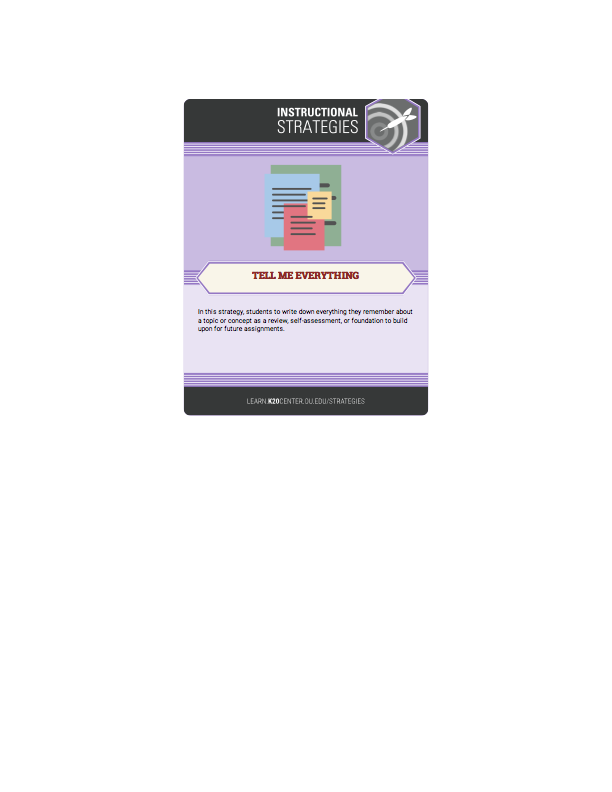 Tell Me Everything
On a blank sheet of paper, tell me…
Every author that you can think of!
You will have one minute!
Tell Me More
Using your list, tell me everything you know about the people on it.
You have one minute!
Literary Figures
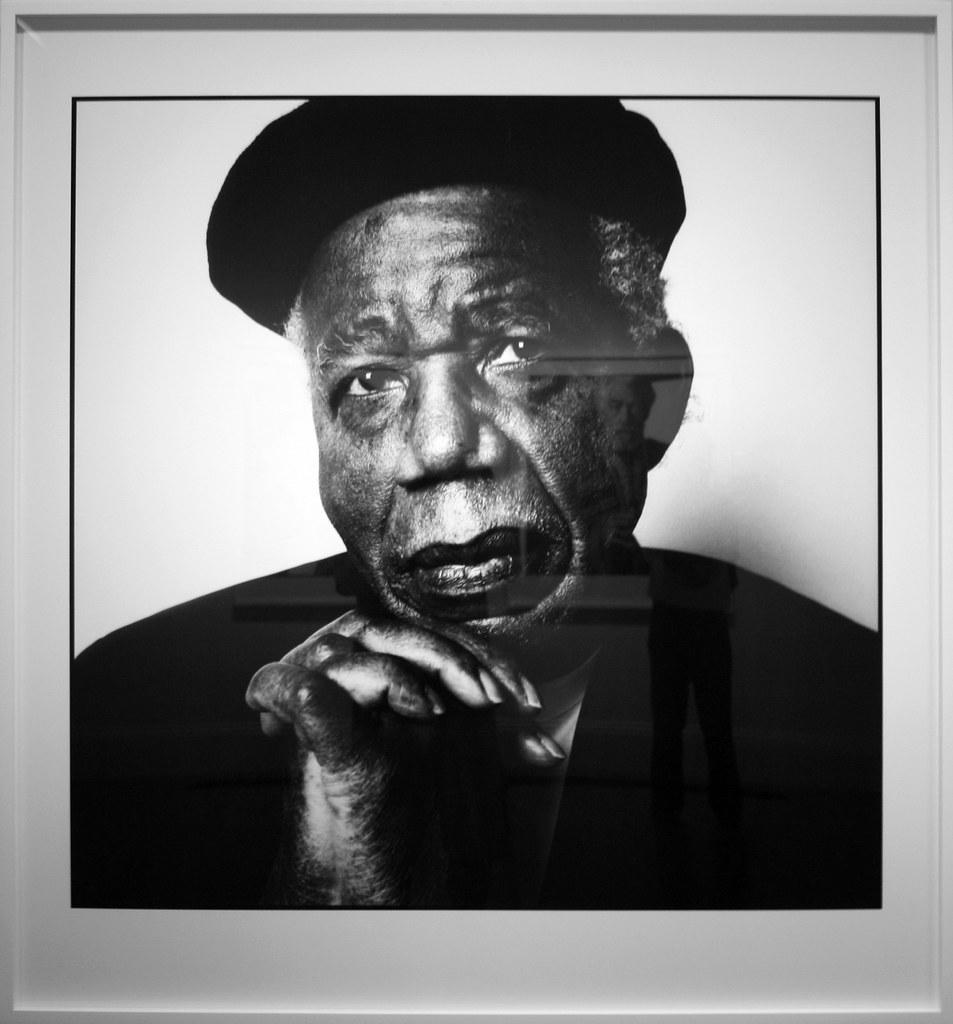 Who are these literary figures?
Were they included in your lists?
Why or why not?
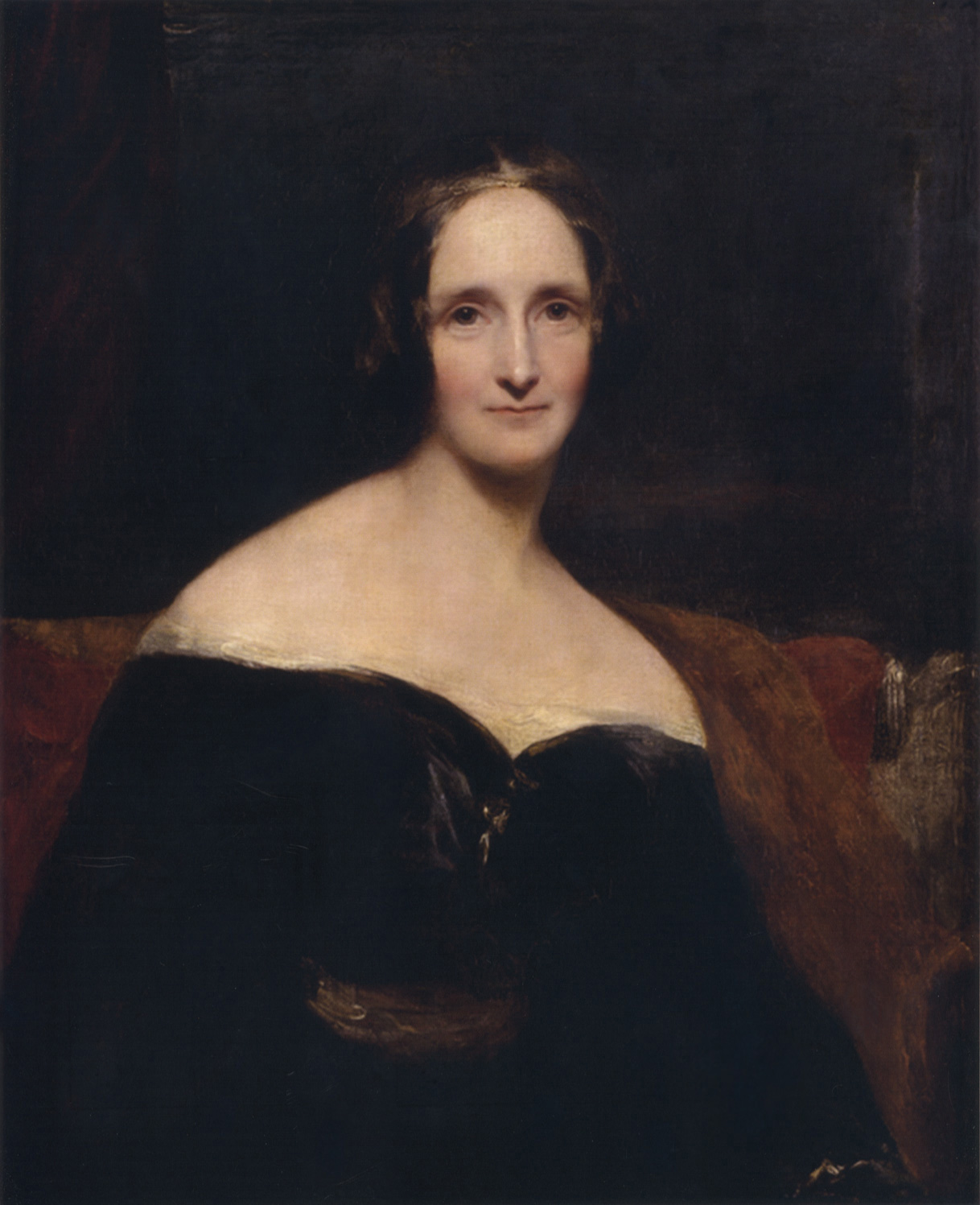 [Speaker Notes: Chinua Achebe 

Cliff. (2009, April 18). Chinua Achebe, by Steve Pyke, gelatin silver print, 2008, published in The New Yorker, May 26, 2008. Flickr. https://www.flickr.com/photos/nostri-imago/3457997382

Mary Shelley

Rothwell, R. (1840). Portrait of Mary Shelley. Wikimedia Commons. https://commons.wikimedia.org/wiki/File:RothwellMaryShelley.jpg]
Literary Figures
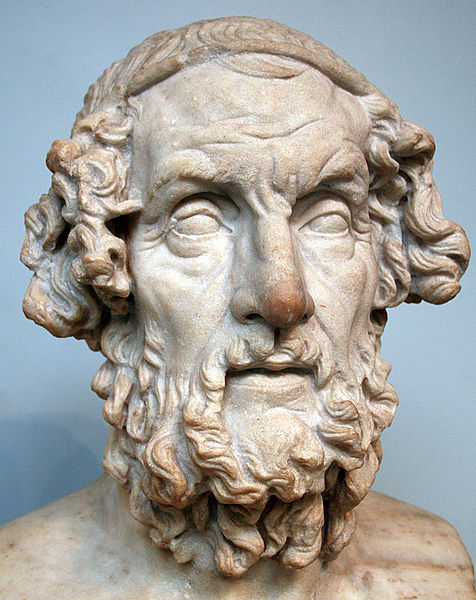 Who are these literary figures?
Were they included in your lists?
Why or why not?
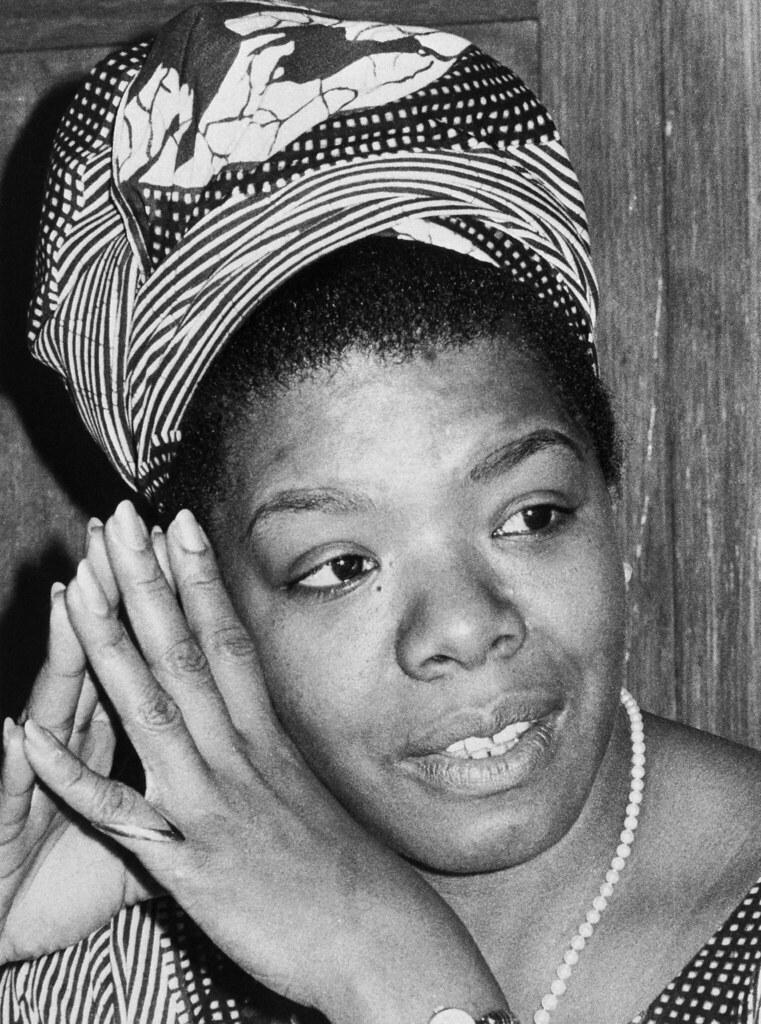 [Speaker Notes: Homer 

Yonidebest. (2005, February 23). Photograph taken of the bust of Homer in the British Museum, London… Wikimedia Commons. https://commons.wikimedia.org/wiki/File:Homer_British_Museum.jpg

Maya Angelou

Saba, T. (2003, March 11). San Francisco: Poet Maya Angelou shown in photo from files dated 1970. Flickr. https://www.flickr.com/photos/97453745@N02/9046265165]
Your Task
Draw a slip of paper.
The name on the paper will be the name of the person you will research for the project.
KWHL Chart
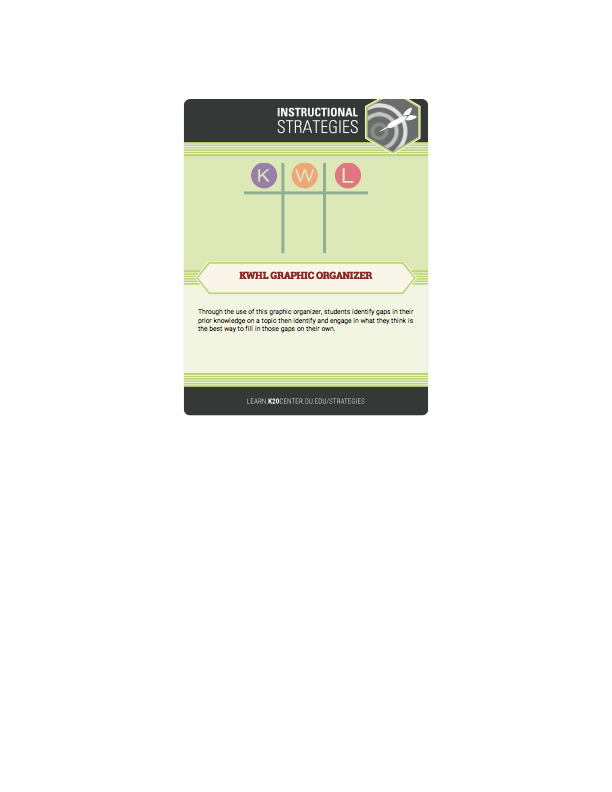 At the top of your KWHL Chart, write the name of your literary figure.
In the “K” column, fill in everything you know about your figure.
KWHL Chart
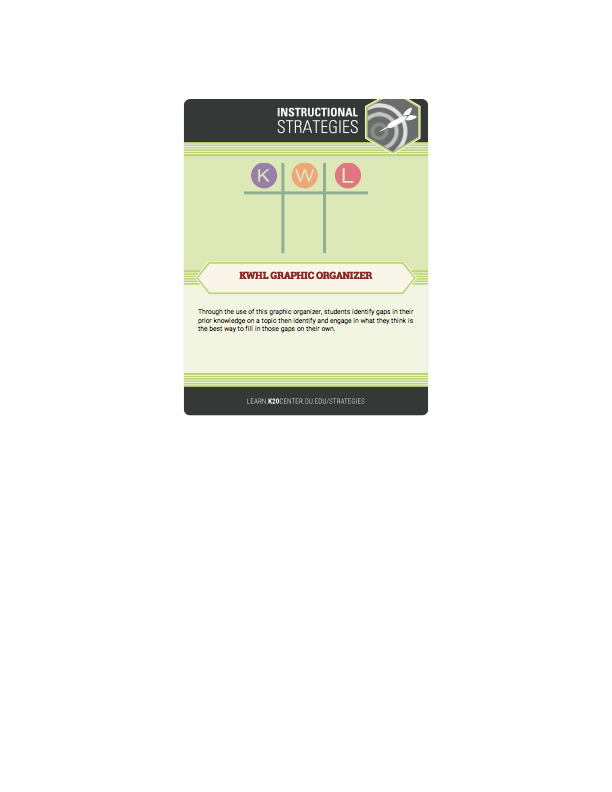 In the “W” column, write down everything you want to know about your figure.
Need help? Think about…
What do I want to know?
What would others want to know?
For what is this person famous?
KWHL Chart
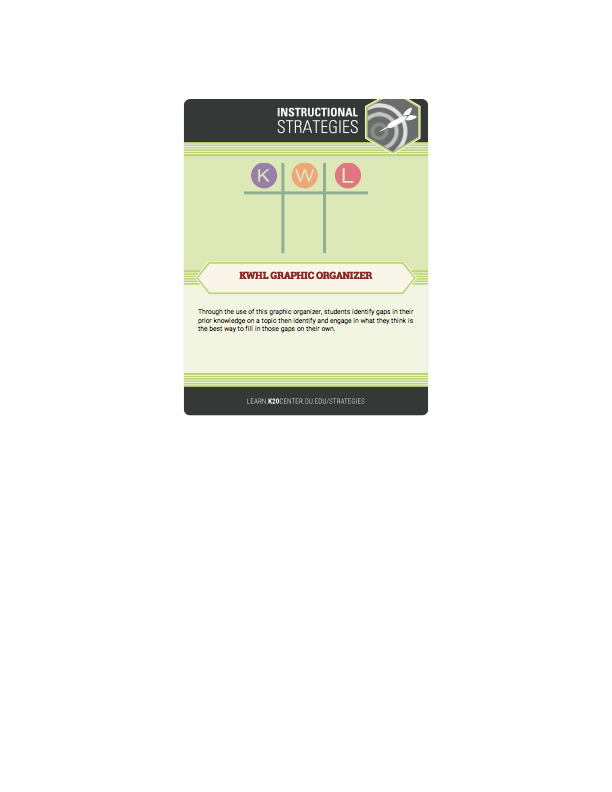 In the “H” column, write down how you could go about finding the information you listed in the “W” column.
What does that mean?
A focused Internet search
Reading encyclopedia articles
Which resources could you use to learn more about your figure?
Research
Using the “H” portion of your chart to guide you, research your assigned figure.
Some things to consider as you research…
Notable accomplishments
Common themes in their writing
Connections to other literary figures
Interests or hobbies
Contributions to their field
Interesting facts
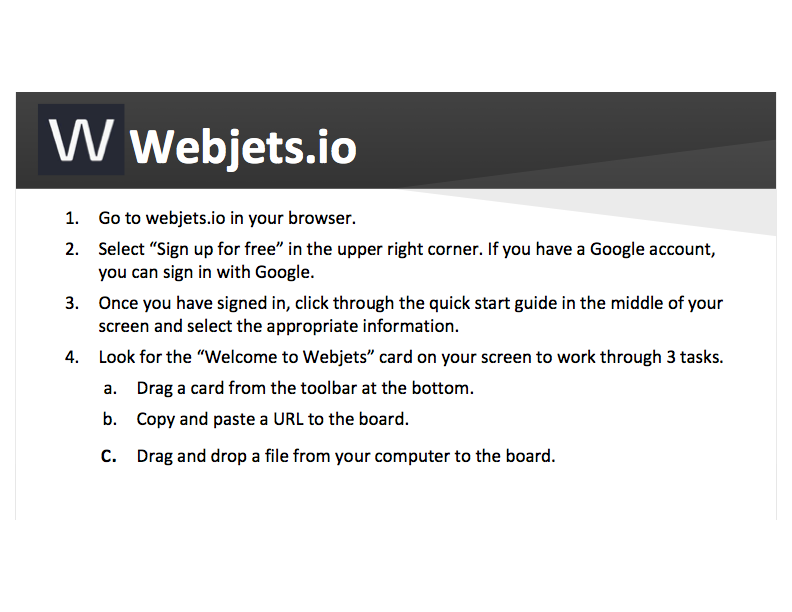 Literary Figures Project
Using the template, create a project about your figure that includes the following…
Most Famous Work
Three Minute Bio
Genre(s)
Most Used Literary Devices 
Similar Author
Dissimilar Author 
Common Themes or Topics
Image
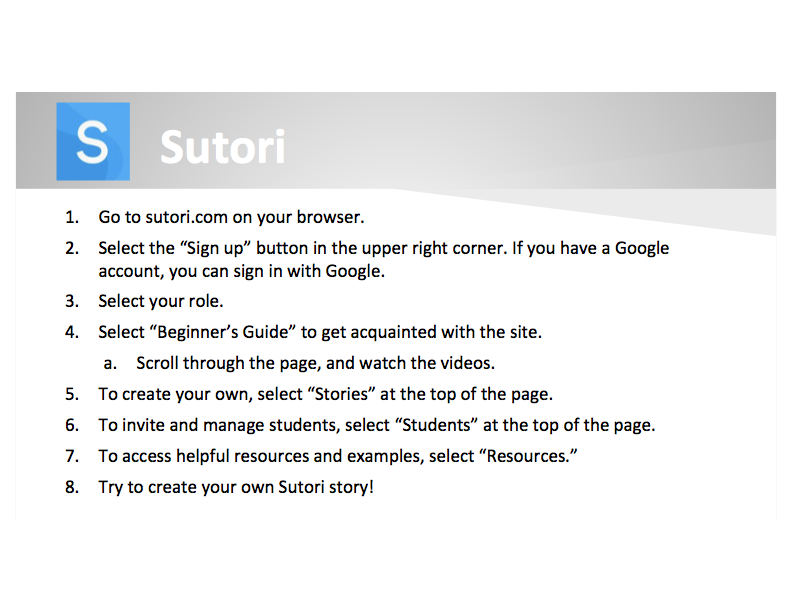 Gallery Walk
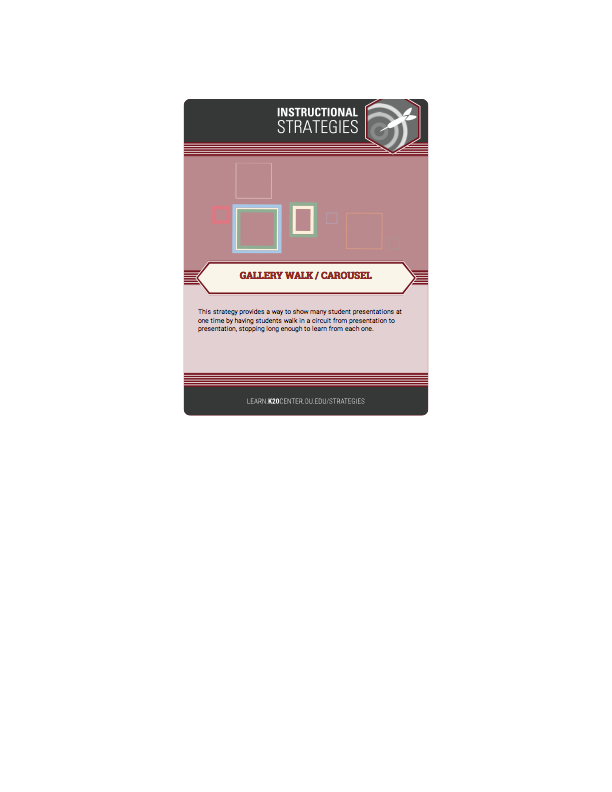 You will be viewing the projects of your peers.
Using sticky notes, write down any praise you have or any helpful tips.
Did you like their image or symbols? Tell them!
Did they use the wrong your/you’re? Tell them politely!
We will be rotating clockwise around the room, and only ONE person should be viewing the project at a time.
Gallery Walk with Sutori
Have students share the links to the projects in Google Classroom (or collaborative workspace).
Assign 3-5 links to each student.
Review and read through each peer’s project.
Comment on aspects you love, or politely offer advice if you notice any issues.
KWHL Revisited
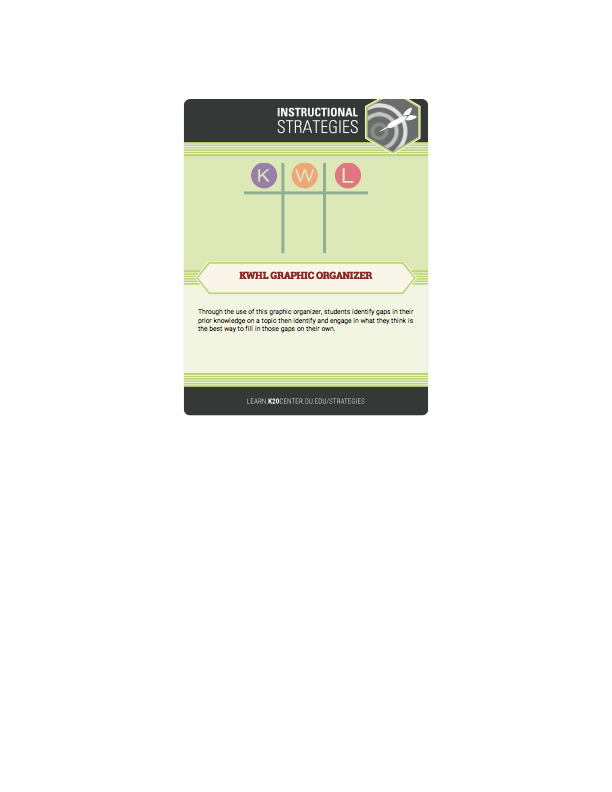 You should have the “L” column of your chart empty.
Now, fill in the “L” column with the information you have learned about your historical figure.